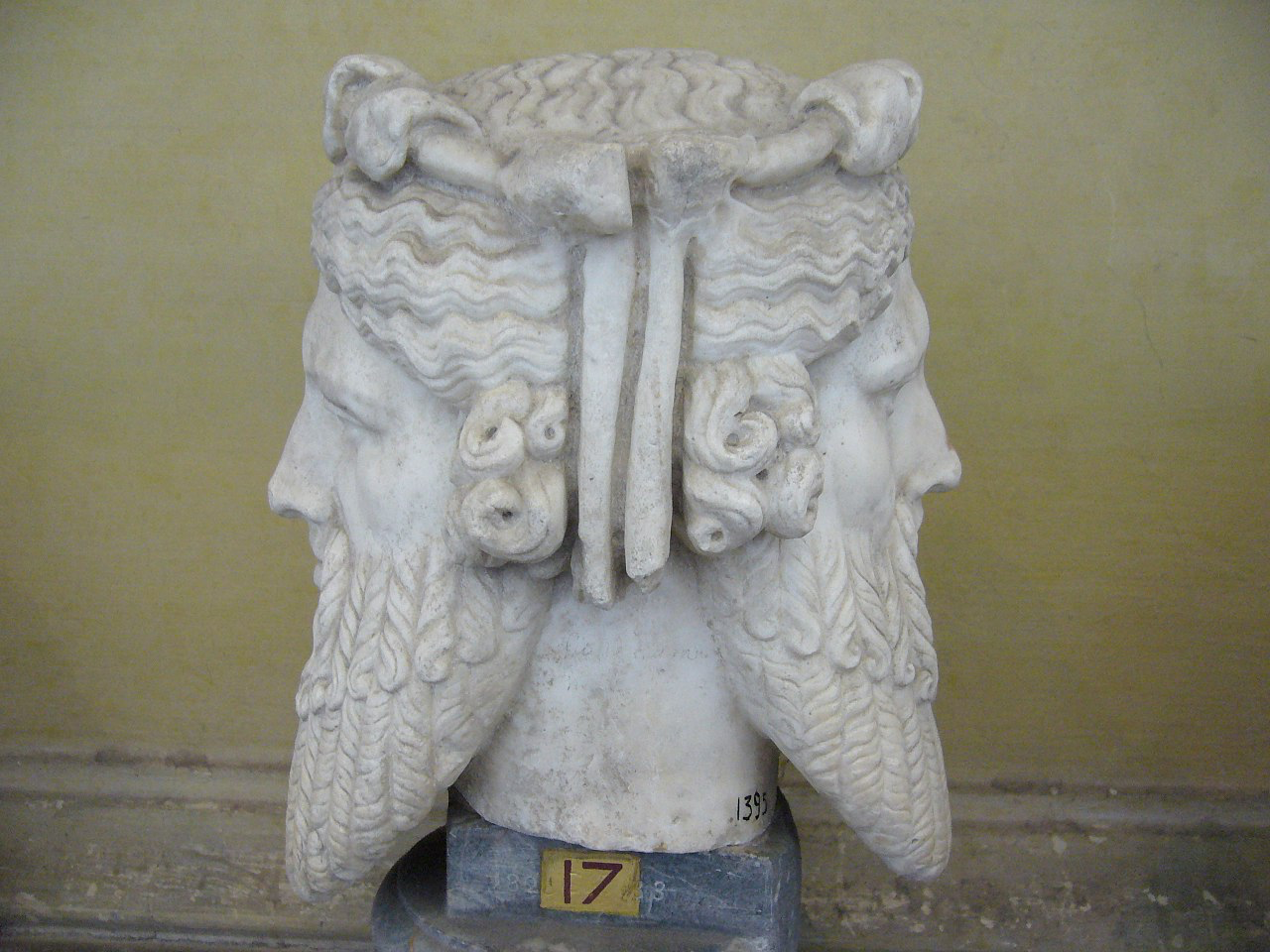 The Janus Effect: Social Media in Peace Mediation
Sanjana Hattotuwa
ICT4Peace Foundation
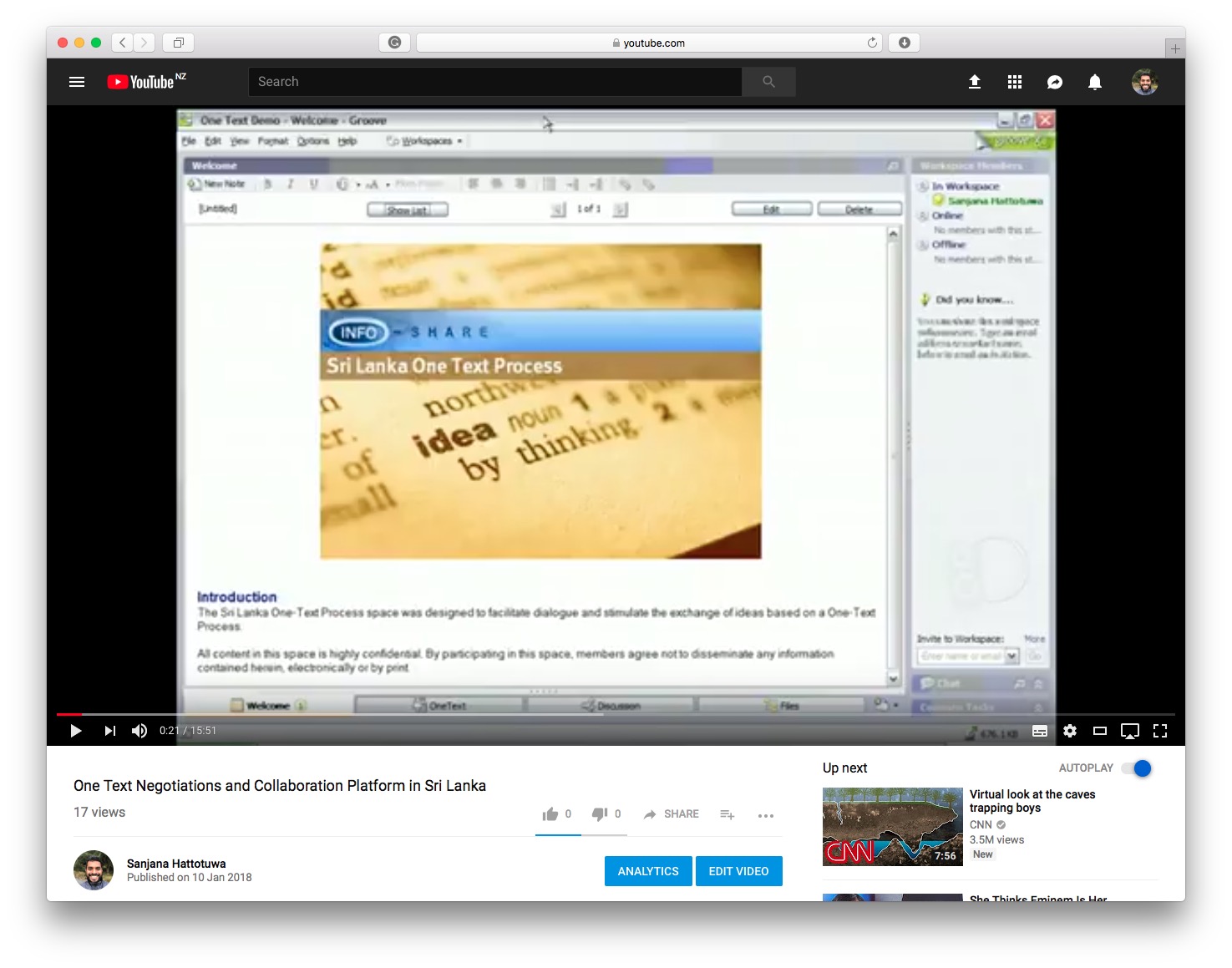 How will radical transparency & pervasive technology impact closed door, high-level negotiations? What is the future of Chatham House Rule?
How will millions of lifestreams, freely accessibly on the web, impact in real time negotiations around identity & resources? How will lifestreams from negotiations impact fragile societies?
Beyond lib-dem, Judeo-Christian frameworks. What will it mean for digital natives & entrenchment of outcomes?
justice & reconciliation
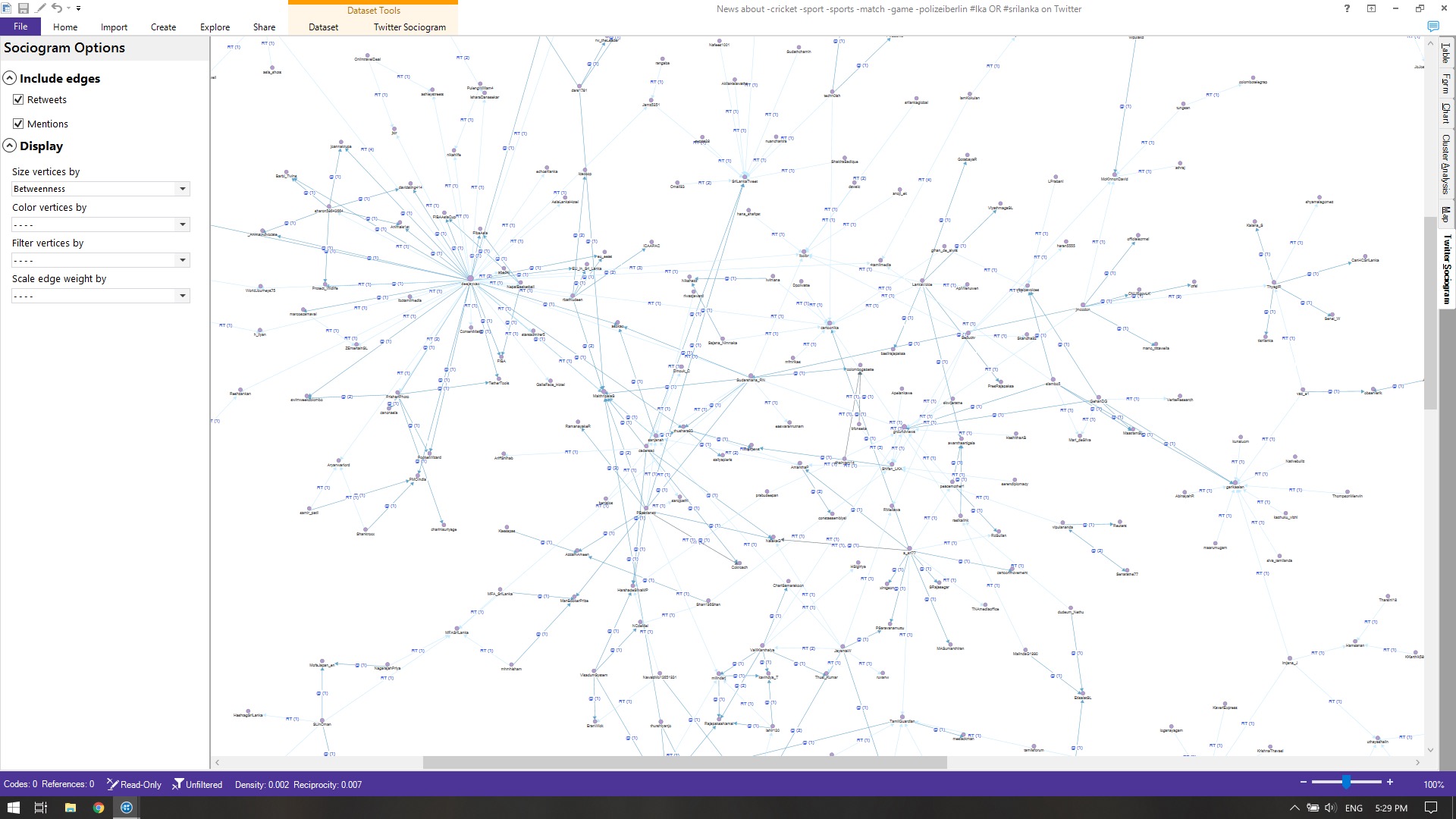 Beyond the event driven, underlying drivers of peace & violent conflict
big data for context
How do recognise what’s important?
Signal vs. noise
You cannot embrace the positive without planning for the negative
Weaponisation of social media
Thank you
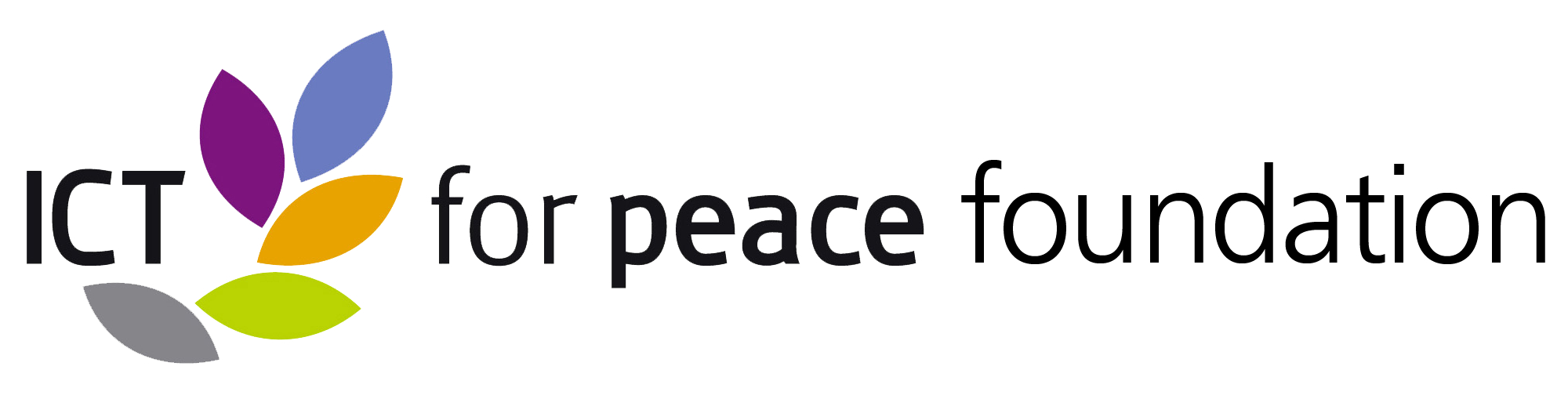